Good morning Unicorns!
Here’s your work for today: Wednesday 1st July
I’m looking forward to seeing lots of you at our Bingo Zoom session at 9.15 this morning. Make sure you have your grid and a pencil ready.
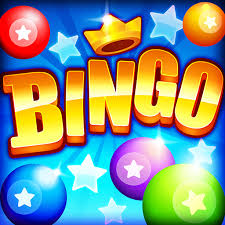 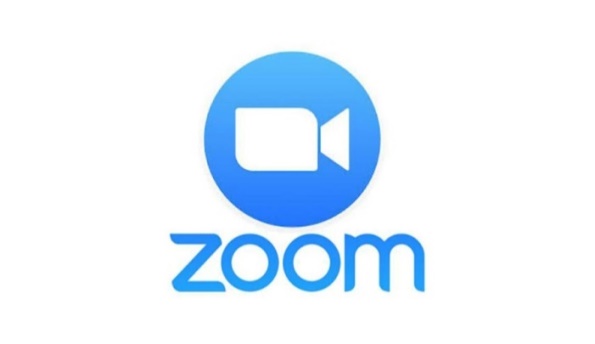 Who will be the winner this week?
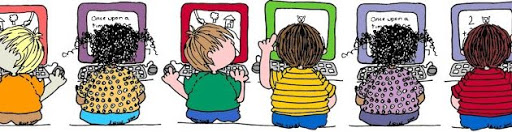 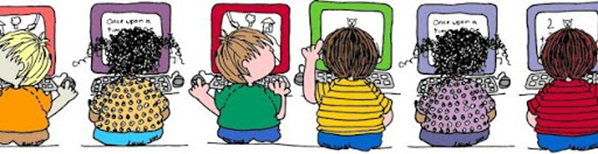 Let’s start the day by being…
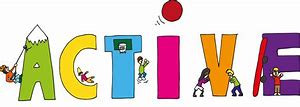 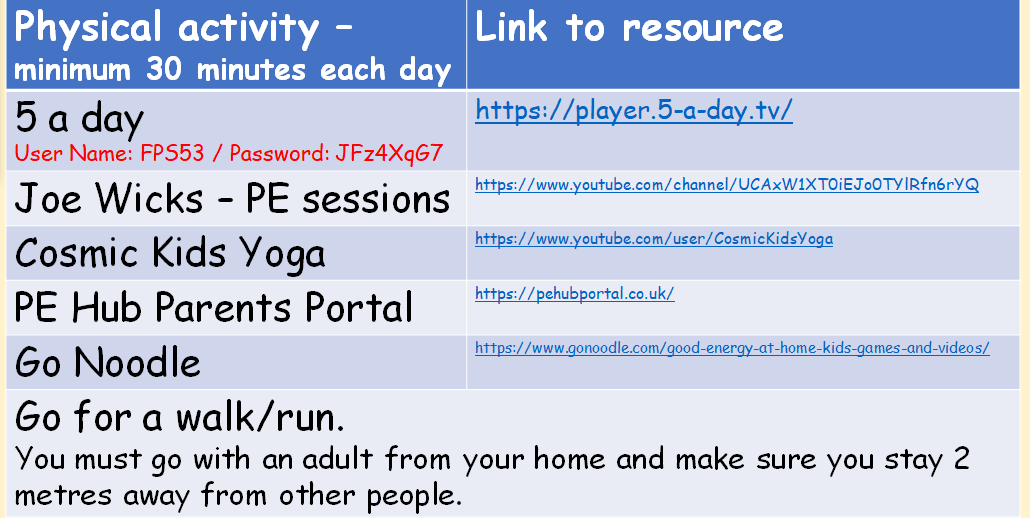 Maths answers from Monday:
Challenge 1:
3 circles for car
1 circle for other

Challenge 2: 
4 cm longer

Challenge 3: 
54 kg 
( circle = 9, square = 27)
Maths
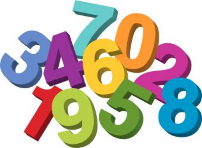 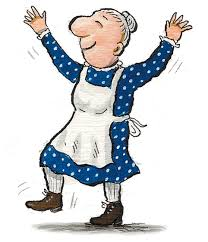 The little old lady isn’t very good at solving problems and she needs your help please, Unicorns!
Can you help her to solve the problems on the next slides?
Challenge 1:
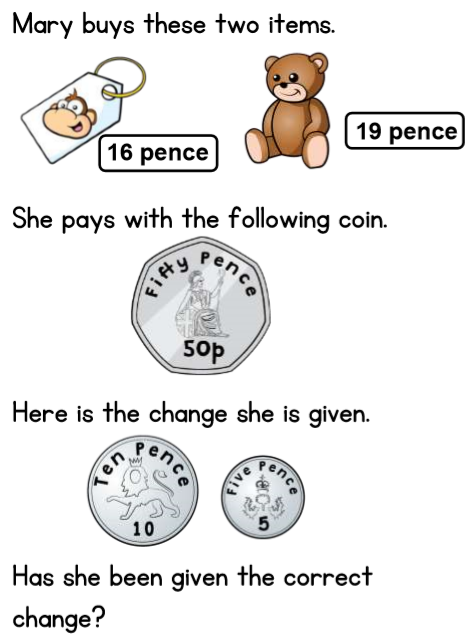 Challenge 2:
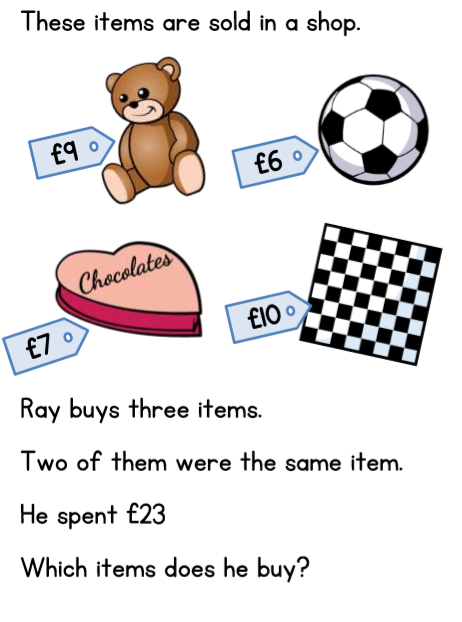 Challenge 3:
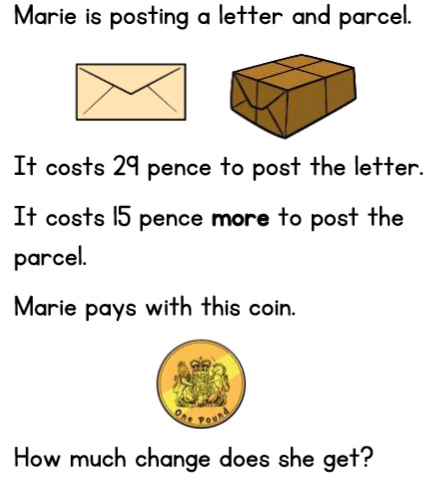 You can write your answers in your exercise books.
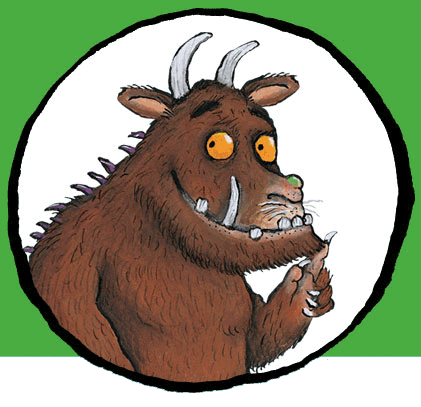 If you would like to try Gruffalo work, complete Challenge 1.

If you would like to try Horrid Henry work, complete Challenge 2.

If you would like to try James and the Giant Peach work, complete Challenge 3.
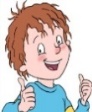 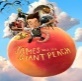 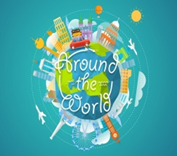 Yesterday was the beginning of a new week for Race around the World.

Last week we reached Romania. You can see the previous week’s total by clicking on this link:

http://farnboroughprimary.co.uk/active-challenge/
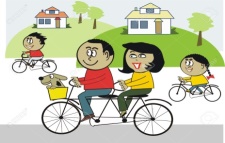 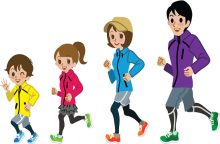 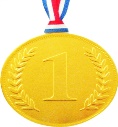 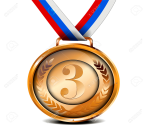 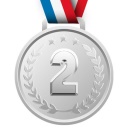 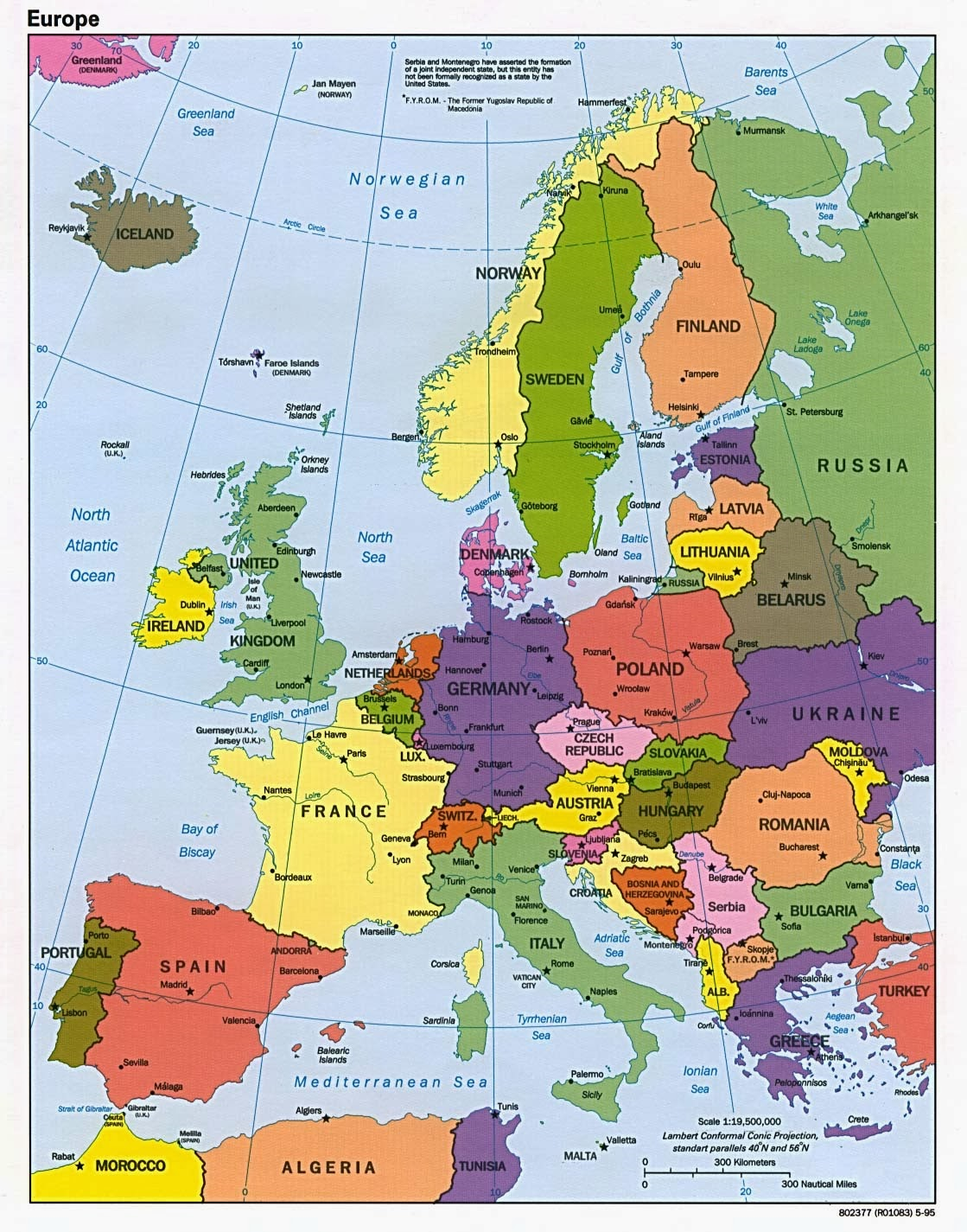 Which country did your class reach?
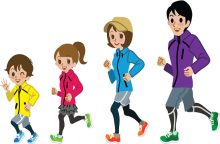 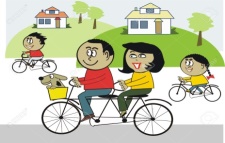 Map of Europe
Which country did your class reach?
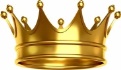 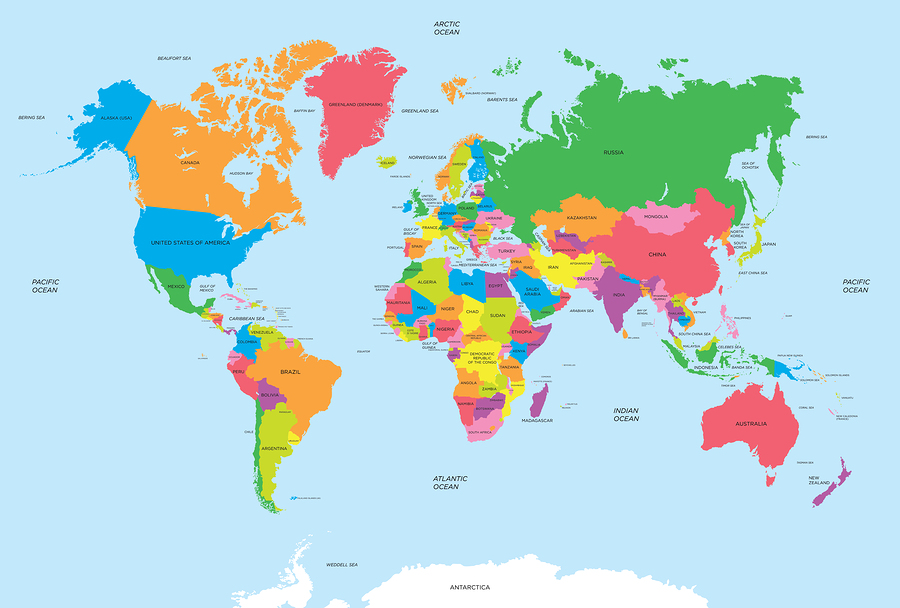 of the World
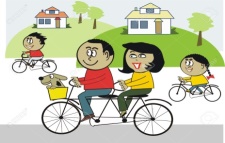 Map of the World
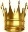 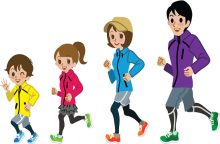 Which country did your class reach?
Follow this link and find Romania on Google Earth:

Google Earth

Brasov, a mountain town in Romania, was rumoured to be where the Pied Piper of Hamelin took the children when they left Germany. Watch this link to hear the story:
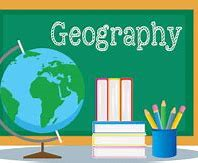 https://www.youtube.com/watch?v=70alIgk1-70
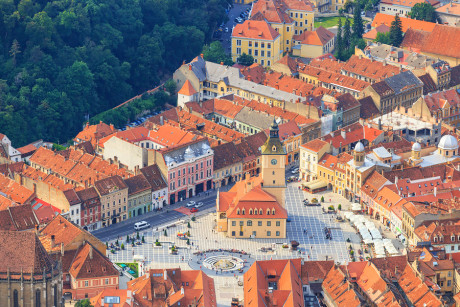 Old town of Brasov, Transylvania, Romania
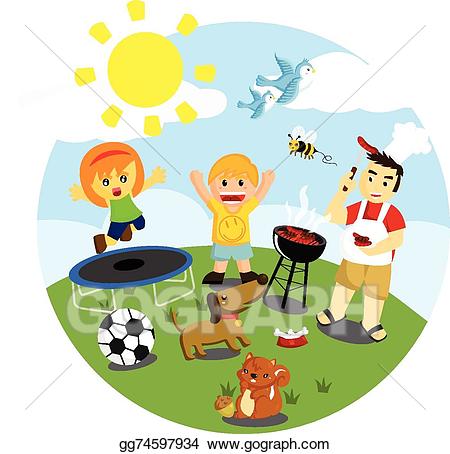 Outdoor Activity
Every day I am going to give you an activity that can be carried out either outdoors, (if the sun is shining) or indoors (if we’re not as lucky as the weather!).
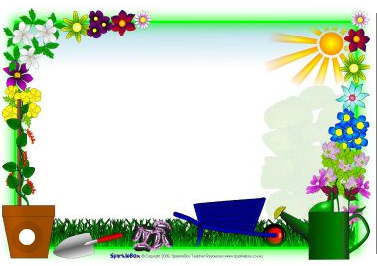 Outdoor Home Learning
A Green High Five 

Get playful with quick growing seeds like grass or cress sowing them in a handprint or other simple quirky shapes.
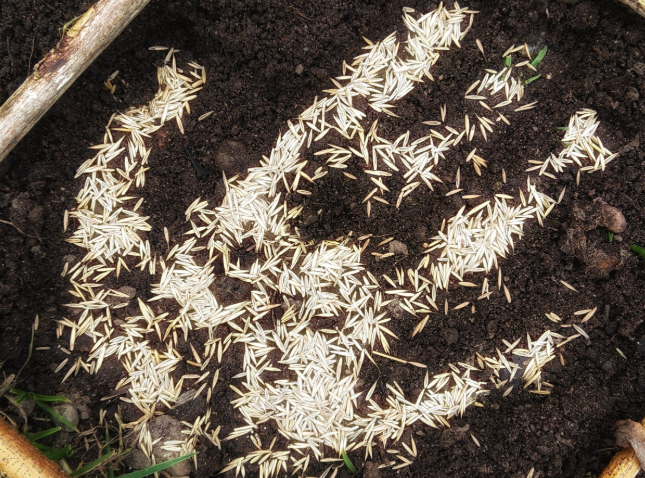 Open the link to investigate this further…
https://www.ltl.org.uk/resources/greenhigh-five/
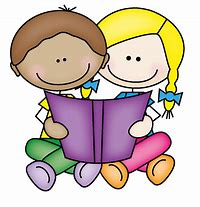 Reading online
Please log on to Bug Club and read for at least 15 minutes

Make sure you answer your bug questions!
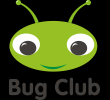 Enjoy, Unicorns!